10. hafta
Herbivor Böceklerin Besin Kaynağı Elde Etmesi
Organizmalar kaynak elde etmede ayrıca hayatta kalmak ve üremek için temel olan organik molekülleri biriktirmede enerji kullanmaktadırlar.
 Dolayısıyla, kaynak elde etme, enerji ve madde konsantrasyonu tüm organizmaların öncelikli hedefidir ve büyük ölçüde bireysel fitness’ı (başarı) tanımlamaktadır.
Kaynak kalitesi, bireylerin kaynakları sindirme kabiliyetinin (enerji ya da besin maliyeti) muhasebesinden sonra, gıda kaynaklarının besin ve net enerji değeridir. 

Organik moleküllerin besin ve enerji değeri ürün sayısı, element kompozisyonu ve atomların bağ enerjisidir. 


Yine de, organik kaynakların kullanılabilir parçalara sindirilebilirliği eşit değildir. Bazı kaynaklar onları elde etme ve sindirmede çok az besinsel değer sağlamaktadırlar ve bazıları enzimler tarafından sindirilemezler. 

Bazı organik moleküller, organizmaların çoğu için elde edilemezlerdir ya da toksiktir.
Damarlı bitki dokuları büyük ölçüde lignin ve selülozdan oluşmaktadır ve sadece bazı mikroorganizmalar tarafından sindirilebilmektedirler. 

Azot bilhassa odun ya da ölü bitki materyali ile beslenen hayvanlarda sınırlandırılmaktadır. 

Bazı organik moleküller yaygın olarak meydana gelen sindirim enzimlerince toksik elementlere parçalanırlar. 

Bu yüzden, uygun kaynakların elde edilmesi tüm hayvanlar için bir mücadeledir.
Birey olarak bitkiler toprak verimliliği ile ilgili birkaç nedenden dolayı besin kalitelerinde farklılık göstermektedirler.

 Ohmart ve arkadaşları (1985) farklı gübreleme seviyelerine maruz tutulan Eucalyptus blankelyi’ nin chrysomelid bir kınkanatlı böcek olan Paropsis atomaria’ nın fekuntidesini önemli bir şekilde etkilediğini kaydetmiştirler.
Yapraktaki N’un % 1,5’tan 4’e artışı yumurta bırakma sayısını % 500, yumurta üretim oranını % 400 arttırmıştır. 


Benzer olarak, Blumberg ve arkadaşları (1997) arthropod bolluğunun inorganik N bulunduran bölgelerde (tanecikli amonyum nitrat, karaçayır örtü ürünü) daha yüksek olduğunu kaydetmiştirler.
Habitat and Resource Conditions
Dendroctonus spp
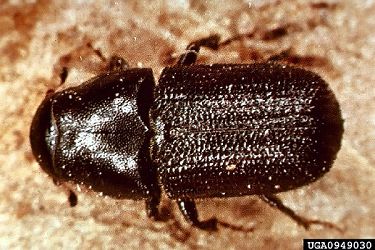 Kaynak İhtiyaçları
Böcekler bitki, hayvan ve ölü organik maddelerle beslenmektedirler. Tüm böcekler için besinsel gereksinimler karbonhidratlar, aminoasitler, kolesterol, B vitamini ve P, K, Ca, Na v.s. gibi inorganik besinlerden oluşmaktadır.
 Böceklerde selülozu sindiren selüloz enzimi yoktur. Bitkilerin besinsel değeri genellikle düşük konsantrasyonda N, Na ya da linoleik asit gibi bazı gereksinim duyulan maddelerin eksikliği ile sınırlandırılmaktadır.
Yüksek lignin içeriği yaprak ve diğer dokuları sertleştirmektedir, güçlü çeneleri olmayan herbivorların beslenmesini de sınırlamaktadır. 

Besin kaynaklarındaki beslenme caydırıcıları ya da toksinler besinsel değerin kullanımı için gerekli besin, enerji ve arama zamanı maliyetinin arttırmaktadır.
Küçük organizmaların birim biyokütle başına daha fazla besin ve oksijen tüketmelerine rağmen, büyük organizmalar küçük organizmalardan birim zaman başına daha çok oksijen ve besin tüketimine ihtiyaç duymaktadırlar (Reichle 1968). 

Böcekler olgunlaştıklarında daha çok besine ihtiyaç duyarlar ve daha çok çeşitlilikte kaynakları sindirirler.
Holometabol türler
pup diapozunu ve 
ergin gelişimini desteklemek için 
bazı türlerde beslenmeyen ergin safhalarda üremeyi ve yayılmayı desteklemek için 

larval beslenme sırasında yeterli miktarda kaynak depolamak zorundadırlar.
Besinsel olarak fakir kaynakları kullanan bazı türler gelişimlerini tamamlamada gerekli besinleri (özellikle N ve P) biriktirmek için larval beslenme periyodlarını uzatma ihtiyacı duymaktadırlar. 
,

Besinsel değeri düşük aşınmış kaynaklarla beslenen arthropodlar, genellikle sınırlı besinlerden faydalanma imkanını arttıran diğer organizmalarla ilişki kurmak zorundadırlar.
Mikroplarla iç ve dış ilişkiler kurulabilir. 

Örneğin termitler, böcekler tarafından ihtiyaç duyulan vitaminleri ve diğer besinleri sentezleyen ya da biriktiren, azot fikse eden, selülozu katalize eden sindirim sistemindeki mutualistik bakteri ve protozoalara konak olarak görev yaparlar.
Afidler de normal gelişimleri ve üremeleri için gerekli amino asitleri, vitaminleri ve proteinleri sağlamak için endosimbiyotik bakterilere ihtiyaç duymaktadırlar
Besin kaynakları sıklıkla tüketicilerin kullanımını sınırlama gibi yollarla korunmaktadır. 

Fiziksel savunmalar dikenler, güçlendirilmiş dış tabakalar ve diğer engelleri içermektedir. 

Dikenler ve tüyler küçük böceklerin girişini ya da saldırısını ya da büyük organizmaların sindirimini engelleyebilmektedirler. Bu yapılar genellikle toksinlerin salınımıyla yapılan savunmayı arttıran bezlerle ilişkidedir.
Bazı bitkiler fitofaj böcekleri yapışkanlıkarıyla yakalarlar (R. Gibson and Pickett 1983) ve bir yolla tuzağa düşürdükleri böceklerden besinlerini elde ederler (Simons 1981). 


Güçlendirilmiş dış koruyucular yapraktaki ligninleşmiş epidermisten ve odunsu bitkilerin kabuklarından ve arthropodların ağır zırhlı dış iskeletinden oluşmaktadır.
Çok sayıda bitki türü; karınca ya da avcı kene kolonileri için besin kaynağı ya da barınma yeri (domatia) olarak görev yapmaktadır (Fischer ve ark. 2002, Huxley ve Cutler 1991). 

Tropiklerdeki Cecropia ağaçları Cecropia spp. kendi delik gövdesine yerleşen agresif karıncalar, Azteca spp., tarafından korunmaktadır (Rickson 1977).
Orta Amerikan akasyaları, Acacia spp., şiş dikenlere yerleşen agresif karınca kolonileri Pseudomyrmex spp., tarafından herbivorlara karşı savunulmaktadırlar (Janzen 1966).
Predatör ve parazitlerin etkilerini ve onlara maruz kalmayı arttıran ya da arttırmayan “sekonder bitki bileşikleri” toksin, beslenme caydırıcısı, böcekleri öldürme ya da gelişim hızını yavaşlatma gibi fonksiyona sahiptirler (Lill and Marquis 2001). 

Herbivorlar ve konak bitkileri, predatörler ve avları arasındaki biyokimyasal etkileşimler 1970’lerden beri evrimsel ve ekolojik araştırmaların en önemli alanlarından biri olmuştur.